Student Behavior and Administrative Response Data Collection
Mid-Year Update Webinar 2023-2024
1
WEBINAR PARTICIPATION
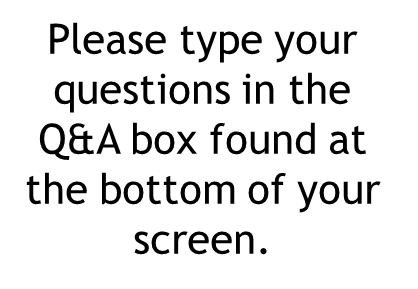 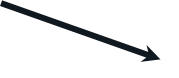 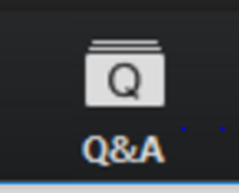 This presentation will be available to participants once all webinars have been completed
AGENDA
A
Data Collection Overview
Current SBAR Model
Recent Updates
EOY Updates
SBAR Scenarios
Resources
Questions
3
SBAR Data Collection Governance
Required by the Code of Virginia (§22.1-279.3:1) and used to satisfy federal assurances for ESSA, the Gun-Free Schools Act of 1994, and the Individuals with Disabilities Education Act (IDEA)
Replaced the Discipline, Crime, and Violence Collection (DCV) in 2021-2022
SBAR enables reporting of all administrative responses (behavioral interventions, instructional supports, and disciplinary sanctions) to student behaviors that occurred
On school property, a school bus, or at a school-sponsored activity 
OR, occurred in the community with an administrative response from the school that resulted in the student being suspended or alternatively placed 
Allows VDOE to identify inequities in disciplinary outcomes, exclusionary practices, and school safety issues
4
Who is Required to Submit SBAR Data?
All Local Education Agency (LEA)
Private schools for special education placement when the administrative response results in a suspension, expulsion, or a report to law enforcement. Private Schools must send this data to the responsible school division to be included with the division’s SBAR Data file.
Public regional centers/programs must report data independently of the LEA
If a regional center/program is exempt from SBAR reporting, then the student behavior and response data must be reported by the responsible LEA 
The Reporting Exemption List can be reviewed in the Tuesday Telegram
5
SBAR Data Reporting Timeline 2023-2024
6
[Speaker Notes: Preliminary Window is now available.  
Superintendent’s verification (SDCA) is NOT required, however at least one file submission is required.
The submission period has been extended through June 14, 2024, to give divisions maximum time to resolve errors and validate data.
Preliminary data should include events that occur from the beginning of the 2023-2024 school year and can include events through June 14, 2024]
Current SBAR Model & Recent Updates
7
Current SBAR Model Reminders
Consist of one record type instead of multiple record (eliminate possible over-reporting of responses)


Allow for multiple behaviors, interventions, supports, and sanctions to be reported per student involved in an event
4 Behavior Codes per Student per Event
3 Behavioral Intervention Codes 
3 Instructional Support Codes
Multiple Sanctions 
The number of hours, days or length of time must be reported for sanction/s that are included in the administrator’s response
Disciplinary Sanction Codes are obsolete
8
Reminders (cont.)
SBAR Data File includes:

A Record -  Details about the submission type, school year and school division or regional center number
B Records 
Details about the event including location and time of occurrence
Individual student behaviors that resulted in an administrative response
Administrative responses include any behavioral intervention, instructional support, disciplinary sanction, alternative placement, and notification to law enforcement
The type and number of victims involved in the event
RecordCount= # Includes the A and total number of B records in your data file
Recent Updates
10
Recent Updates
11
Recent SBAR Updates
12
[Speaker Notes: The Aggravating Circumstances Flag edits are in progress.]
EOY Updates	*EOY Verification Report	*PD Investigation Status Type
EOY Verification Report Update
Division Level Expulsion Count will identify students who were expelled 365 days or more.  The count will be located at the end of the Sanction Count tab. 

PD Investigation Statuses tab will identify the statuses of the Persistently Dangerously Events entered in the PD Events.  All Pending Investigation status must be resolved prior to completing EOY SBAR.
14
Reporting Persistently Dangerous Events
PD Event Form
PD Category I Behavior Codes must be entered within 10 days of the event
PD Categories II and III are not required to be entered in the PD Events Form
Entries in the form do not factor into the Persistently Dangerous Calculation
Entries will not be deleted
15
PD Investigation Status Type
16
Changes To the PD Events
School Divisions will be able to change the PD Investigation Status from Pending Investigation to Not Substantiated or Substantiated.

Other changes to the data entered in the PD Events Form will be completed by VDOE staff and require a detailed request that should include the following: 
The Local Event ID
The PD Behavior Code
An Explanation for the change 
Supporting documents
The Division or Regional School where the event took place
17
SBAR Scenarios
18
First Possible Response to Scenario 1
Joe accidently bumped his teacher as he was trying to leave the classroom.  She claims that he assaulted her, but she was not harmed physically. The school-based admin decided to remove Joe from class for 10 days and placed him in ISS which is staffed by a paraprofessional.  He received his graded work from regular teacher, and the school counselor met with Joe 5 times.  Joe’s parents were also contacted about his behavior and the administrative response.
[Speaker Notes: School Admin placed Joe in In-School Suspension for 10 days highlighted in Blue, which is staffed by a Paraprofessional – Instructional Support Code 8 in Green.
He met with a school counselor who is a Specialized Instructional Support Personnel – Behavioral Intervention 3  
His parents were also contacted regarding his behavior – Behavioral Intervention Code 1 - highlighted in Pink]
Second Possible Response 3 to Scenario 1
Joe accidently bumped his teacher as he was trying to leave the classroom.  She claims that he assaulted her, but she was not harmed physically. The school-based admin decided to suspend Joe from school for 10 days and his graded work is sent home. In addition, he was referred to the Community Services Board (CSB) and the Threat Assessment Team which determined that Joe was not a risk at school. Joe’s parents were also contacted about his behavior and the administrative response
[Speaker Notes: School Admin suspended Joe for 10 days which is highlighted in Blue. 
Graded work was provided – Instructional Support highlighted in Green.
He was also referred to a Threat Assessment Team highlighted – Behavioral Intervention highlighted in Pink, and to the 
Community Service Board – Behavioral Intervention highlighted in Pink.
His parents were also contacted – Behavioral Intervention highlighted in Pink]
First Possible Response to Scenario 2
Lee (16 y/o) was overheard talking about bombing the school. Upon further investigation, the administration found plans and diagrams of the building in Lee’s locker outlining a plan to place explosive devices in Lee’s math class. Lee has a long list of discipline referrals ranging from interfering with learning inside and outside the classroom, bullying, fighting, and tobacco possession. Lee is currently failing all classes. 
School based admin suspends Lee for 10 days, provides graded work, calls parents and refers him to the division level admin and the threat assessment team. The hearing officer suspends Lee for 45 days and places him on Home Education pending the outcome of the threat assessment. The aggravating circumstances flag must be Y because the OSS days are greater than 45. Lee is also referred to the Community Service Board (CSB) for mandatory counseling. The threat assessment team found him to be a low risk. Lee was able to return to his regular school after 45 days after a re-entry plan is developed
[Speaker Notes: School Admin suspends Lee for 10 days which is highlighted in Blue, provides graded work – Instructional Support Code 6 highlighted in Green, 
calls his parents – Behavioral Intervention Code 1 highlighted in Pink, and refers him to a Threat Assessment Team highlighted – Behavioral Intervention Code 11 - highlighted in Pink.
Hearing Officer Suspends Lee for 45 days which is highlighted in Blue and places him on Home Education Instructional Support Code 9 in green.
The Hearing Officer also refers Lee to the Community Service Board – Behavioral Intervention 10 highlighted in Pink

**Home Educational Service is required to have a licensed teacher; therefore, Instructional Support Code 7 does not have to be reported. 
**School Number 9991 is required to be entered as the Serving School number in SRC.  It tells use where the student is and for how long. 
**Aggravating Circumstance Flag must be Y because OSS days are greater than 45.]
Second Possible Response  to Scenario 2
Lee (16 y/o) was overheard talking about bombing the school. Upon further investigation, the administration found plans and diagrams of the building in Lee’s locker outlining a plan to place explosive devices in Lee’s math class. Lee has a long list of discipline referrals ranging from interfering with learning inside and outside the classroom, bullying, fighting, and tobacco possession. Lee is currently failing all classes. 
School based admin suspends Lee for 10 days, provides graded work, calls parents and refers him to the division level admin and the threat assessment team. The threat assessment team found him to be a low risk. The hearing officer suspends Lee for the remainder of the school year, which is 65 days and places him at the division alternative school. The aggravating circumstances flag must be Y because the OSS and ALT Placement days are greater than 45.  Lee is also referred to the CSB for mandatory counseling. Lee was able to return to his regular school for the next school year after a re-entry plan was developed.
[Speaker Notes: School Admin suspends Lee for 10 days which is highlighted in Blue, provides graded work – Instructional Support Code 6 highlighted in Green,
calls Lee’s parents – Behavioral Intervention Code 1 highlighted in Pink, and refers him to a Threat Assessment Team highlighted – Behavioral Intervention Code 11 - highlighted in Pink
The Hearing Officer places Lee at the division alternative school for 65 days highlighted in Blue and refers him to the Community Service Board – Behavioral Intervention 10 highlighted in Pink

**Aggravating Circumstance Flag must be Y because OSS and ALT Placement days are greater than 45.  
**ALT by School by Division and School Board do not need an Instructional Support Code because Alt Placement is the instructional support.  It has a school number and it is a program approved by the school board.]
Third Possible Response  to Scenario 2
School based admin suspends Lee for 5 day, provides graded work, calls parents and refers him to the division level admin and the threat assessment team. The hearing officer extends Lee’s suspension for an additional 15 days and assigns him to virtual learning pending the outcome of the threat assessment. The threat assessment finds that Lee is a substantial risk to the school community. The Hearing Officer refers him to the School Board for expulsion. The school board votes to expel Lee for 365 days and provides an alternative placement at the regional alternative school as long as Lee attends weekly counseling sessions with the CSB counselor.  The aggravating circumstances flag must be Y because the OSS and ALT Placement days are greater than 45.  Another Threat Assessment will be done before Lee returns to school. Lee will apply to reenter school near the end of the 365 days.
[Speaker Notes: Lee (16 y/o) was overheard talking about bombing the school. Upon further investigation, the administration found plans and diagrams of the building in Lee’s locker outlining a plan to place explosive devices in Lee’s math
class. Lee has a long list of discipline referrals ranging from interfering with learning inside and outside the classroom, bullying, fighting, and tobacco possession. Lee is currently failing all classes. 

School Admin suspends Lee for 5 days which is highlighted in Blue, provides graded work – Instructional Support Code 6 highlighted in Green, 
calls his parents – Behavioral Intervention Code 1 highlighted in Pink, and refers him to a Threat Assessment Team highlighted – Behavioral Intervention Code 11 - highlighted in Pink.
Hearing Officer extends Lee’s suspension for an additional 15 days highlighted in Blue with virtual training – Instructional Support Code 3 highlighted in green
The school board expels Lee and provides an alternative placement at the region program for 365 days highlighted in Blue. 
The school board also requires Lee to attend weekly counseling session with the  Community Service Board – Behavioral Intervention 10 highlighted in Pink

**Aggravating Circumstance Flag must be Y because OSS and ALT Placement days are greater than 45.  
**ALT by School by Division and School Board do not need an Instructional Support Code because Alt Placement is the instructional support and has a school number and it is a program approved by the school board.]
Fourth Possible Response  to Scenario 2
School based admin suspends Lee for 10 days, provides graded work, calls parents and refers him to the division level admin and the threat assessment team. The hearing officer extends Lee’s suspension for an additional 10 days and assigns him to virtual learning pending the outcome of the threat assessment. The threat assessment finds that Lee is a substantial risk to the school community. The Hearing Officer refers him to the School Board for consideration for expulsion. The school board votes to suspend Lee for 200 days and to continue the virtual learning option as long as Lee meets weekly with the Community Service Board (CSB) counselor as directed by the school board. The aggravating circumstances flag must be Y because the OSS days are greater than 45. Another Threat Assessment will be done before Lee returns to school.
[Speaker Notes: Lee (16 y/o) was overheard talking about bombing the school. Upon further investigation, the administration found plans and diagrams of the building in Lee’s locker outlining a plan to place explosive devices in Lee’s math class. Lee has a 
long list of discipline referrals ranging from interfering with learning inside and outside the classroom, bullying, fighting, and tobacco possession. Lee is currently failing all classes. 

School Admin suspends Lee for 10 days - highlighted in Blue, provides Graded work – Instructional Support Code 6 highlighted in Green,
calls Lee’s parents – Behavioral Intervention Code 1 highlighted in Pink and refers him to a Threat Assessment Team highlighted – Behavioral Intervention Code 11 - highlighted in Pink
Hearing Officer extends Lee’s suspension for an additional 10 days highlighted in Blue with virtual learning – Instructional Support Code 3 highlighted in green
The school board suspends Lee for an additional 200 days (highlighted in Blue) with virtual learning – Instructional Support Code 3 in Green,
and requires him to  attend weekly counseling session with the  Community Service Board – Behavioral Intervention 10 highlighted in Pink

**Aggravating Circumstance Flag must be Y because OSS and ALT Placement days are greater than 45.  
**Instructional Support Code 3 for Virtual Learning already reported, so it should not be reported again.]
Resources
25
SBAR Application Support
Contact your local SSWS Account or back-up Account Manager if you need assistance with the following:
Assigning the SBAR application contact in ERA
This is critical for VDOE to contact the correct person with important updates regarding SBAR
Determining rights and privileges to the SBAR application 
This includes setting up the SBAR collection manager, local approvers, and rights to submit the data or access reports
Establishing Superintendent Data Collection Approval (SDCA) account for Superintendent or Director
26
[Speaker Notes: If you need help, your local co-workers can assist you.
SSWS Account or back-up account manager 
ERA contact]
VDOE Contacts
Student Behavior and Administrative Response Collection 
https://www.doe.virginia.gov/data-policy-funding/data-reports/data-collection/student-behavior-and-administrative-response-collection - 

Patricia Mealy, Education Data Specialist, Office of Data Services
Email: patricia.mealy@doe.virginia.gov or
            resultshelp@doe.virginia.gov 

Rebecca Kahila, School Safety and Discipline Specialist, Office of Student Services
Email: rebecca.kahila@doe.virginia.gov
[Speaker Notes: Other contact information:]
Thank You
28
[Speaker Notes: This is the end of the presentation.  Thank you.]